4-й международная конференция НЭИКОН «Электронные научные и образовательные ресурсы: создание, продвижение и использование»
Электронно-библиотечная система
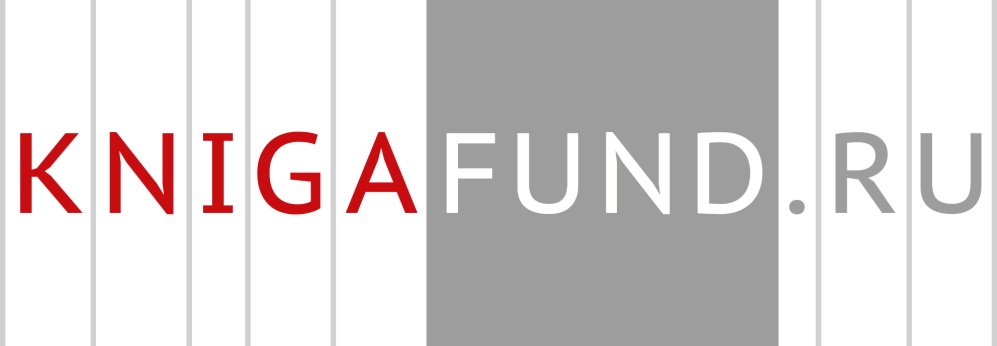 ЭБС, ПРОВЕРЕННАЯ ВРЕМЕНЕМ!

Константин Костюк
ООО «Директ-Медиа»



Португалия, Эшторил, сентябрь 2016 г.
Преимущества платформы ЭБС «КнигаФонд»
www.knigafund.ru
Онлайн-ресурс учебной и научной литературы для 
высшего и среднего профессионального образования
Простой эргономичный дизайн
Все необходимое для базовых дисциплин
Надежность и скорость работы
Функциональность и удобство платформы
Самая инвестоемкая из аналогичных платформ
Зачинатель традиций и концепции ЭБС
8 лет успешной работы на рынке ЭБС

200+ подключенных организаций
Вузы, ссузы, библиотеки, институты ДПО
КОНТЕНТ – ПЕРЕЗАГРУЗКА
КОНЦЕПТ ПЕРЕЗАГРУЗКИ: ЛУЧШЕЕ СООТНОШЕНИЕ КОЛИЧЕСТВА/КАЧЕСТВА НА РЫНКЕ
164 000       общий фонд
  25 000       издательских книг
    9 500       учебников
    4 000       монографий
       100+       наименований журналов ВАК
ОБНОВЛЕННЫЙ КОНТЕНТ – 20 000 ИЗДАНИЙ ВЕДУЩИХ ИЗДАТЕЛЬСТВ
КНИГАФОНД в линейке платформ БИБЛИОКЛУБ
200 000 изданий
На платформах БИБЛИОКЛУБ.РУ сагрегировано самое большое количество образовательных, профессиональных, справочных и изданий NON-FICTION:
ЭБС «Университетская библиотека онлайн»
ЭБС «КнигаФонд»
ЭБ «NON-FICTION для библиотек»
ЭБС «Библиошкола»
ЭБ «Бизнес-библиотека»
Арт-портал «Мировая художественная культура»
Справочный портал «Энциклопедиум»
Галактика БИБЛИОКЛУБ
200 000 изданий
Дискаунтер versus Супермаркет
ЭБС «КнигаФонд» - представляет концепт простой в использовании и удобной ЭБС:
-    минимальный функционал
наиболее востребованный учебный контент
недорогой вариант, для тех, кому нужно решить базовые задачи ЭБС.
ЭБС «Университетская библиотека онлайн» – концепт разнообразного контента и функционала под индивидуальные потребности пользователя:
Персонализация подписки
Издательские коллекции и покнижная продажа
Все виды контента: книги, периодика, мультимедиа
Интеграция с информационно-образовательной средой
Техническое и методическое сопровождение библиотеки и ППС.
Политика комплектования фонда
ТОЛЬКО ДЛЯ ВУЗОВ
Костяк: Цикл общегуманитарных дисциплин
Экономика, юриспруденция, история, философия и т.д.
Ведущие коммерческие и вузовские издательства
Гуманитарная и естественнонаучная классика
Все уровни образования: бакалавриат, магистратура, аспирантура
Букинистическая литература
Состав фонда ЭБС
НИЧЕГО ЛИШНЕГО
Учебники и учебная литература
Монографии и научно-популярная литература
Открытый доступ к студенческим работам (совместно с «Университетской библиотекой онлайн»)
Классика науки (Букинистика)
Чего нет в КнигаФонде, а есть в УБ онлайн:
Периодики
Узкоспециальных и дорогих издательств (Издат. Коллекции)
Литературы для СПО, школы, бизнеса
Авторских изданий преподавателей
Справочной литературы
Ведущие издательства
Лучшие издательства страны
Учебные издательства:
Юнити-Дана
Дашков и К
Флинта
Владос
Логос
Когито-центр
Научные издательства:
Языки славянской культуры
Алетейя
Весь мир
Диалог-МИФИ
Техносфера
Химиздат
Вышейшая школа
Финансы и кредит
Вузовские издательства:
Евразийский открытый университет
Высшая школа экономики
РУДН
Сибирский федеральный университет
Гарантированный сервис Книгообеспеченности
Против выпадения книг из ЭБС
Одно из знаков кризиса – выпадение книг и издательств. Проблемы для вузовской системы книгообеспеченности.
Гарантированный сервис книгообеспеченности – обязательства ЭБС по сохранению книг до конца срока подписки.
Выверяется список тех книг, которые участвуют в вузовских РПД.
Условия – заявка от вуза.
Карта книгообеспеченности вуза.
На 2016/17 г. этот сервис предоставляется бесплатно.
Сервис предоставляется инструментами «Рекомендательного сервиса книгообеспеченности ЭБС УБ онлайн».
Просто, быстро, удобно!
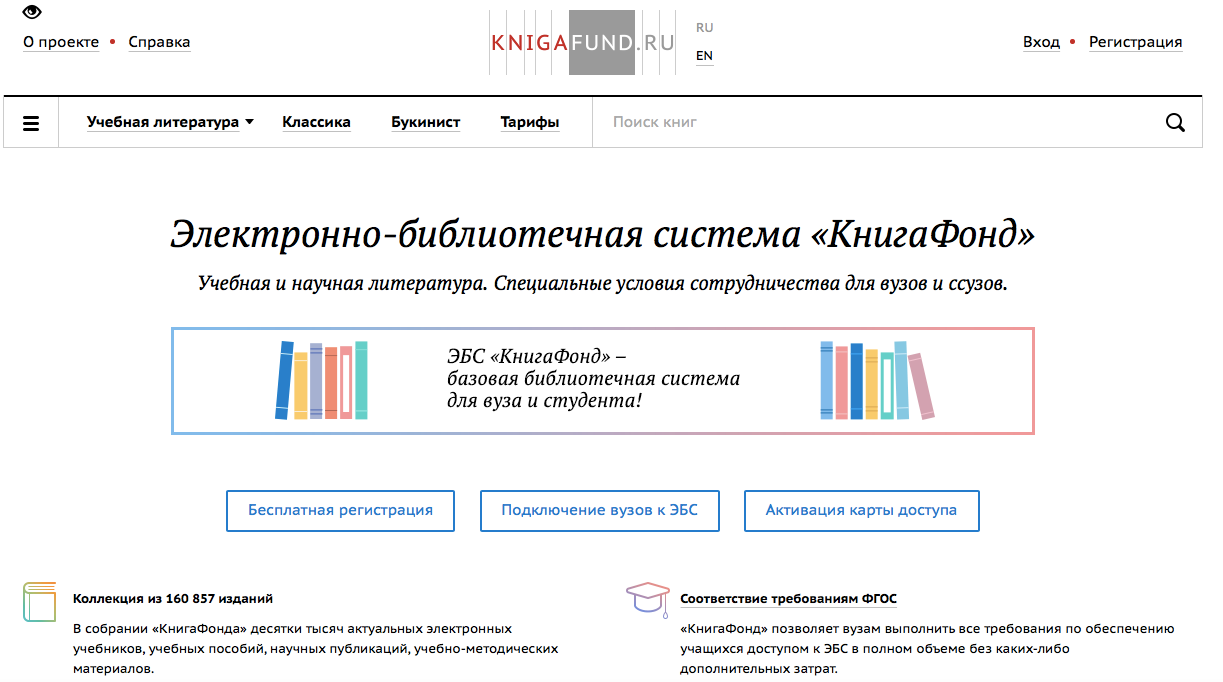 Чем мы гордимся в КнигаФонде?
Качественным ПО
Отсутствием лишнего функционала
Простотой и ясностью интерфейса
Простым элегантным решением основных задач
Мы не вкладываемся в рекламу и наращивание функционала
Мы снижаем затраты и добиваемся минимальной цены
MINI-MAX: наиболее выгодное решение при наименьших затратах
Что здесь есть и чего нет в другом месте
Самый большой объем фонда
Открытый каталог
Развитая система классификаторов
Полнотекстовый поиск
Хранение наработок пользователей
Книжная полка, конспекты, цитаты 10%
Репозиторий ВКР
Возможность подписки для физических лиц
Удобства навигации
Прочие возможности
Каталогизаторы
Области знаний
Расширенный поиск изданий
ББК
Выгрузка перечня изданий по 
каждому разделу
Книгообеспеченность
ОКСО
УГС
Интеграция записей каталога в 
формате RUSMARC в любую АБИС
Для СПО
Для аспирантуры
Научные специальности по
номенклатуре ВАК РФ
Лучшее решение: цена / качество
Всегда подстроены под Вас: 
Мы подключаем на то количество доступов, и на ту сумму, которая имеется у вуза!
Способ организации доступа
Наш подход: Индивидуальные карты доступа
Через IP-адрес
Терминальные доступы
для читальных залов библиотеки
Поддержка
Техническая поддержка
Информационная поддержка
Обширная программа учебных занятий для библиотекарей, преподавателей, студентов в «Учебно-методическом центре» (на www.biblioclub.ru):
семинары, вебинары, презентации, мастер-классы
Запланировано 45 вебинаров на осенний семестр
Тестовый доступ: 1 месяц
Учебно-методический центр
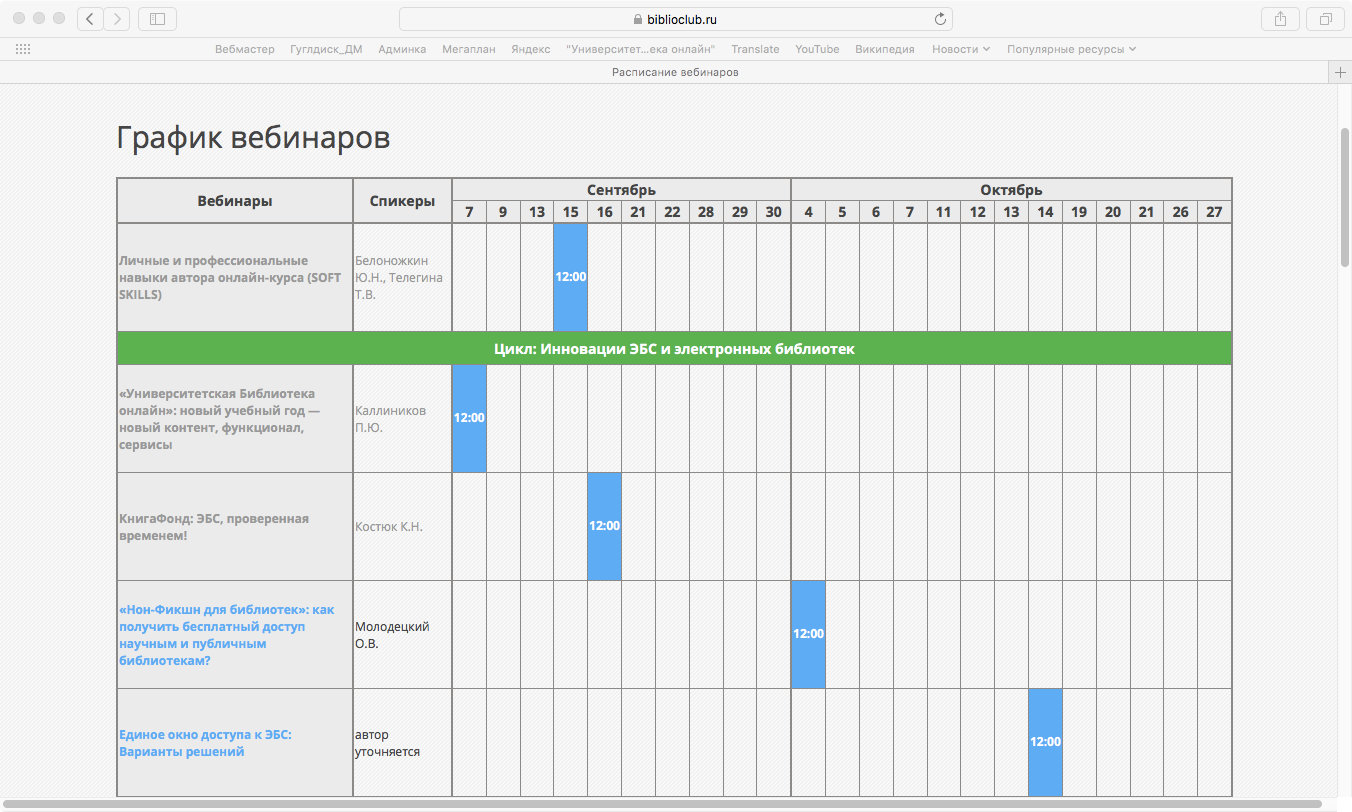 НОВОЕ И ПЕРСПЕКТИВНОЕ
New: Версия для слабовидящих
New: Размещение ВКР
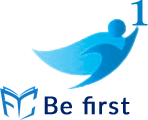 Be First – Конкурс на лучший диплом. Совместно с журналом «Университетская книга». Приняли участие студенты более 300 вузов – победители в 6 номинациях.
В БЛИЖАЙШЕЙ ПЕРСПЕКТИВЕ:
Мобильная версия
Издательские коллекции
“Be First” 
Конкурс на лучший студенческий диплом
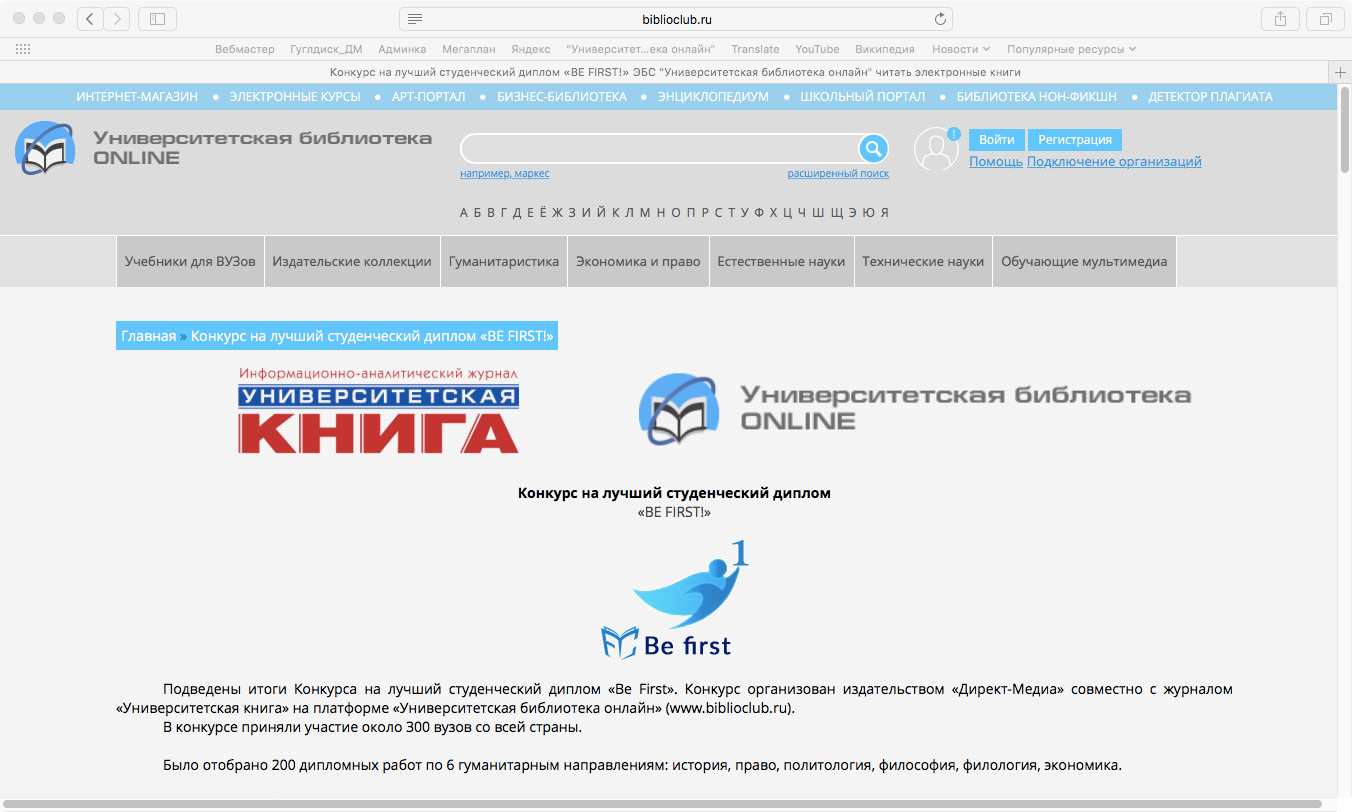 ООО «Директ-Медиа»
Тел.: + 7 (495) 333-12-42E-mail: manager@directmedia.ru

Web-cайт: www.knigafund.ru
СПАСИБО ЗА ВНИМАНИЕ!